بررسی تغییرات پارامترهای اکوکاردیوگرافیک در بیماران بهبودیافته از کووید 19 بیمارستان قلب شهیدرجایی در دوره 6ماهه(با فوکوس بر پارامترهای عملکردی بطن راست)وارتباط شدت بیماری با اختلال عملکرد بطن راست
بیان مسئله
از سوی دیگر ، درگیری مستقیم میوکارد به صورت میوکاردیت و ادم بین سلولی که منجر به افت عملکرد قلب شود ، از علل محتمل بروز مورتالیتی است و  گزارش هایی از این موارد با یا بدون درگیری ریوی منتشر شده است 7-8  بطن راست نیز مانند بطن چپ در این پروسه مبتواند درگیر شود که ارتباط آن با شدت درگیری ریوی بیماران و تظاهرات بیماری نامشخص است.
 
این طرح به منظور بررسی تغییرات عملکردی قلب با فوکوس بر حفرات سمت راست قلب در بیماران با ابتلاء اخیر به ویروس COVID-19 و ارزیابی تغییرات آن در 6 ماه پس از آن انجام خواهد شد.
ضرورت اجرا
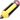 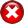 در بررسی های متعددی که درمقالات عنوان شده است,کاهش در strain بطن راست در بیماران مبتلا به کوید با افزایش در موربیدیتی ومورتالیتی بیماران ارتباط مستقیم داشته است ولی درمورد تغییرات دینامیک  این پارامترها بعد از سپری شدن مدت زمان مشخص بعد از ابتلا بررسی انجام نشده است.هدف از این مطالعه بررسی بیشتر پارامترهای اکوکاردیوگرافیک  با فوکوس بر سیر تغییرات بعد از 6 ماه وارتباط ان با علایم بیماران وسیر بیماری می باشد.
این طرح به منظور بررسی تغییرات عملکردی قلب با فوکوس بر حفرات سمت راست قلب در بیمارانی که شش ماه قبل دچار کووید شده بودند وپارامترهای مختلف عملکرد  قلبی در ان زمان در انها اندازه گیری  شده بود جهت   ارزیابی تغییرات در این پارامترها بعد از 6 ماه  انجام خواهد شد.
روش اجرا
مطالعه از نوع cross-sectional  می باشد .پرسنل بیمارستان شهید رجایی که در دوران پاندمیCOVID -19 ، به این بیماری دچار شده اند ، وارد مطالعه خواهند شد .  افراد با سابقه حوادث قلبی عروقی  قبلی ( سابقه ریوسکولاریزاسیون، حوادث عروقی مغز، آمبولی ریه) و بیماری ریوی قبلی،  از مطالعه خارج خواهند شد. افراد مورد مطالعه  به 3 گروه بیماری خفیف ، بیماری شدید و بیماری critical  تقسیم خواهند شد . تمام بیماران در دوره اولیه پس از بهبودی از covid-19  و بازگشت  به کار تحت اکوکاردیوگرافی قرار میگیرند و علاوه بر اکوکاردیوگرافی کامل روتین ، پارامترهای عملکرد بطن راست به صورت visual  (توسط دو متخصص اکوکاردیوگرافی)، ارزیابی , TAPSE, RVSm  myocardial performance index، RV fractional area change  و استرین بطن راست و دهلیز راست و نیز TR velocity  و PAP اندازه گیری  و نتایج بین سه گروه مقایسه خواهد شد . مجددا 6 ماه بعد بیماران تحت اکوکاردیوگرافی فالوآپ قرار میگیرند .
هدف اصلی
تعیین  تغییرات پارامترهای اکوکاردیوگرافیک در بیماران بهبودیافته از کووید 19 بیمارستان قلب شهیدرجایی در دوره 6ماهه(با فوکوس بر پارامترهای عملکردی بطن راست)وارتباط شدت بیماری با اختلال عملکرد بطن راست
هدف کاربردی
تعیین ارتباط بین موربیدیتی ومورتالیتی ناشی از بیماری کووید 19 با تغییرات دینامیک در پارامترهای اکوکاردیوگرافی در دوره 6 ماهه(با فوکوس بر پارامترهای عملکردی بطن راست)
اهداف اختصاصی

تعیین تغییرات در  Visual RV function در بیماران بهبود یافته از  Covid-  19   بعد از 6 ماه و ارتباط ان با شدت بیماری  
تعیین تغییرات در  Longitudinal RV function در بیماران بهبود یافته از  Covid-19  بعد از 6 ماه وارتباط ان  با شدت بیماری   
تعیین  تغییرات RV FAC در بیماران بهبود یافته از  Covid-19  بعد از 6 ماه وارتباط  میزان تغییر  آن با شدت بیماری
تعیین  تغییرات RV Myocardial performance index در بیماران بهبود یافته از  Covid-19  بعد از 6ماه  و ارتباط میزان اختلال آن با شدت بیماری
ادامه اهداف اختصاصی
تعیین تغییرات در  استرین بطن راست و دهلیز راست در بیماری  Covid-19 در فاز بهبودی بیماری بعد از 6 ماه و ارتباط ان  با شدت بیماری 
 تعیین تغییرات در  استرین بطن چپ در بیماران مبتلا به Covid-19 با تظاهرات شدید تر  بعد از 6 ماه وارتباط  میزان تغییرات  آن با شدت بیماری 
EFتعیین تغییرات در   بطن چپ در بیماران مبتلا به Covid-19 با تظاهرات شدیدتر بعد از 6 ماه و ارتباط  میزان تغییرات آن با شدت بیماری
تعیین تغییرات در  اختلال عملکرد دیاستولیک  بطن چپ در بیماران بهبود یافته از کووید Covid-19  بعد از 6 ماه و ارتباط میزان تغییرات  آن با شدت بیماری
فرضیات
Visual RV function در بیماران بهبود یافته از  Covid-  19   بعد از 6 ماه مختل است ومیزان اختلال 
آن با شدت بیماری مرتبط است. 
 Longitudinal RV function در بیماران بهبود یافته از  Covid-19  بعد از 6 ماه تغییر می کند و  میزان تغییر  آن با شدت بیماری مرتبط است .  
 RV FAC در بیماران بهبود یافته از  Covid-19  بعد از 6 ماه تغییر می کند  و میزان تغییر  آن با شدت بیماری مرتبط است.
RV Myocardial performance index در بیماران بهبود یافته از  Covid-19  بعد از 6ماه تغییر می کند و میزان اختلال آن با شدت بیماری مرتبط است.
در بیماران مبتلا به Covid-19 با تظاهرات شدید تر  بعد از 6 ماه، استرین بطن چپ  تغییر می کند و  میزان تغییرات  آن با شدت بیماری مرتبط است.
در بیماران مبتلا به Covid-19 با تظاهرات شدیدتر بعد از 6 ماه، EF  بطن چپ تغییر می کند  و  میزان تغییرات آن با شدت بیماری مرتبط است.
 بیماری  Covid-19 در فاز بهبودی بیماری بعد از 6 ماه، با  کاهش در استرین بطن راست و دهلیز راست همراه است و میزان کاهش  آن ها با شدت بیماری مرتبط است.
 در بیماران بهبود یافته از کووید Covid-19  بعد از 6 ماه  بهبودی اختلال عملکرد دیاستولیک دیده می شود و میزان تغییرات  آن با شدت بیماری مرتبط است .